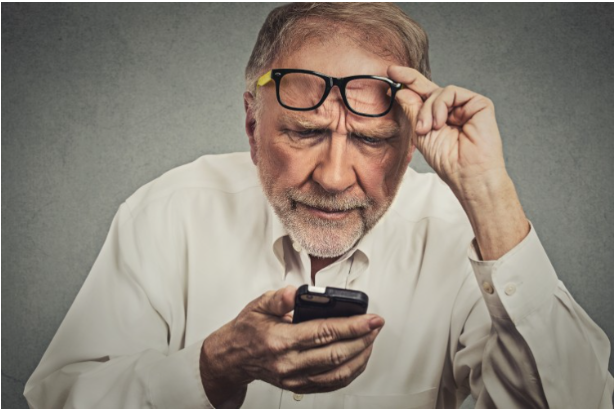 Digital inklusion på Biblioteket Frederiksberg
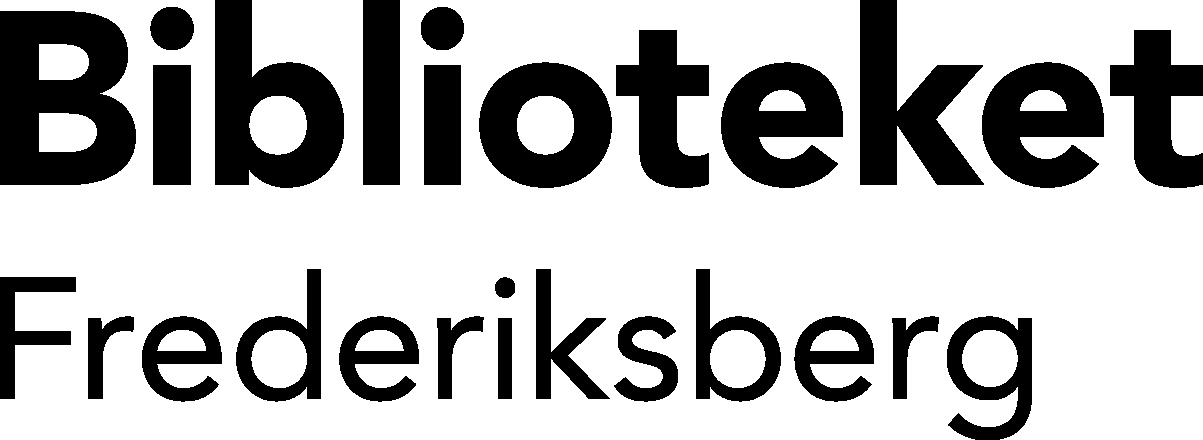 Digitalisering som folkeoplysningsprojekt
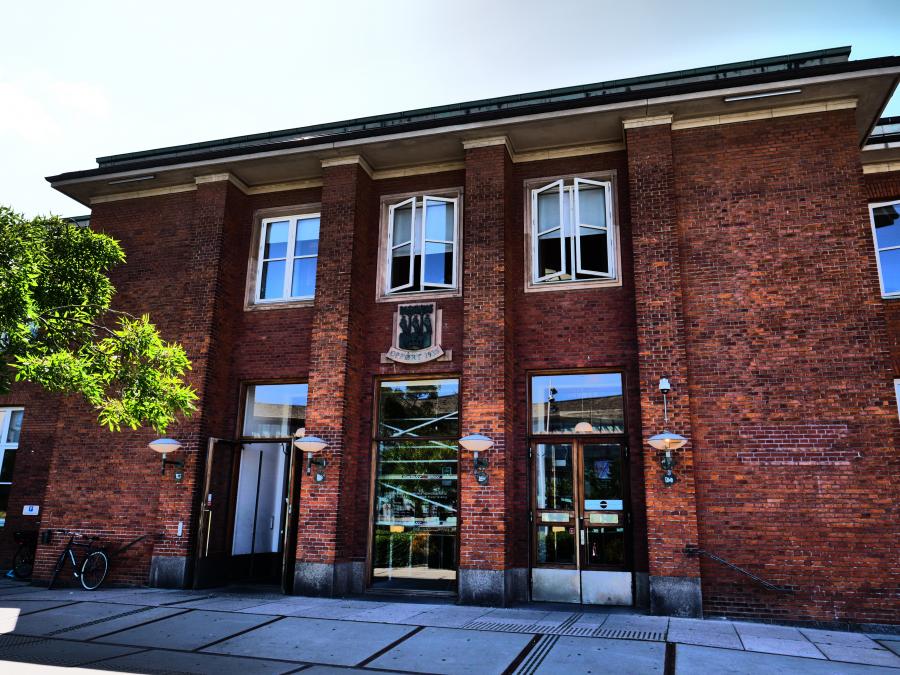 - Digital Dannelse
- Digital sikkerhed
- Digitalt medborgerskab
Bibliotekets Borgerservice to-go
Digitalt Medborgerskab
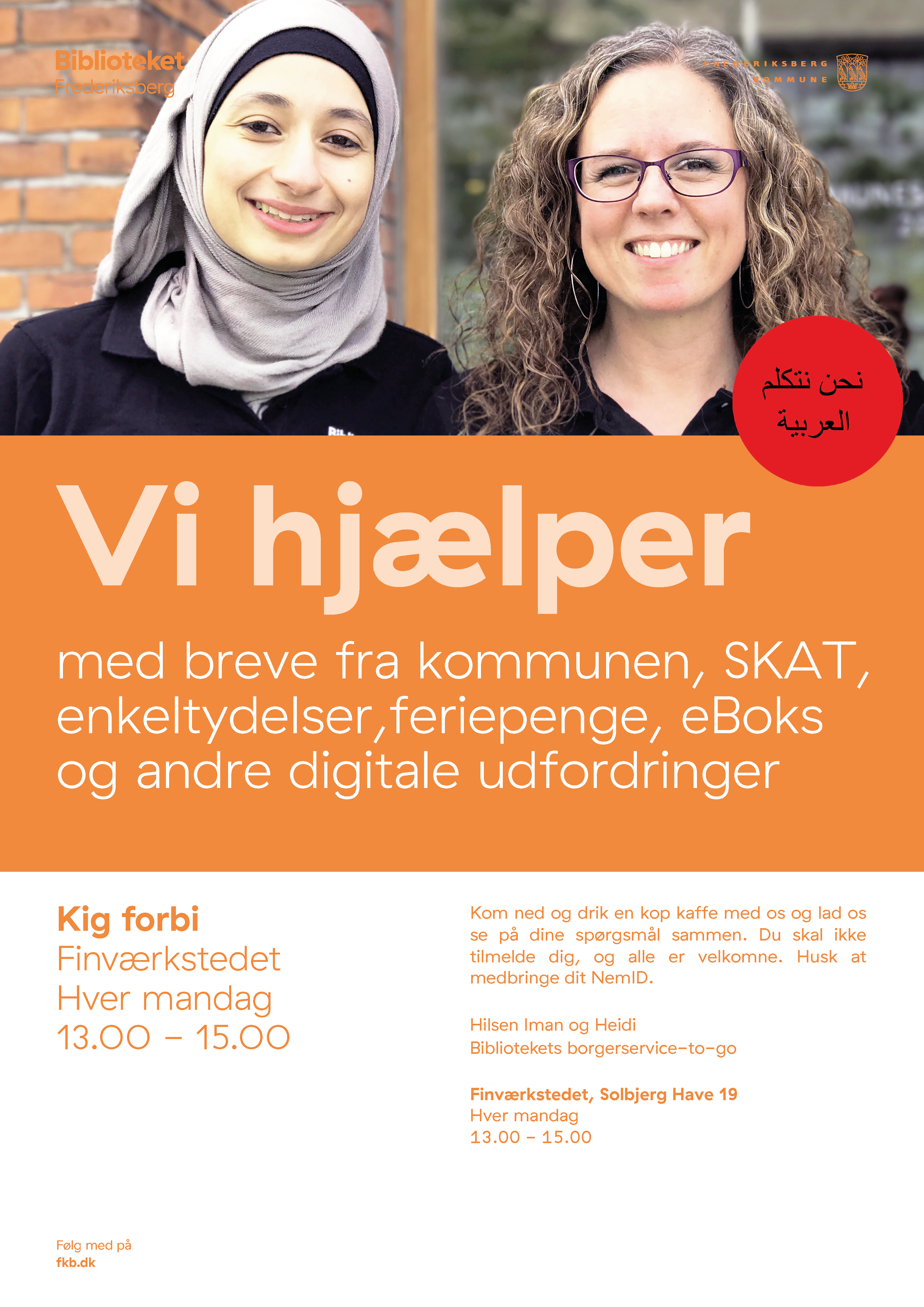 Borgerservice to-go på YouTube
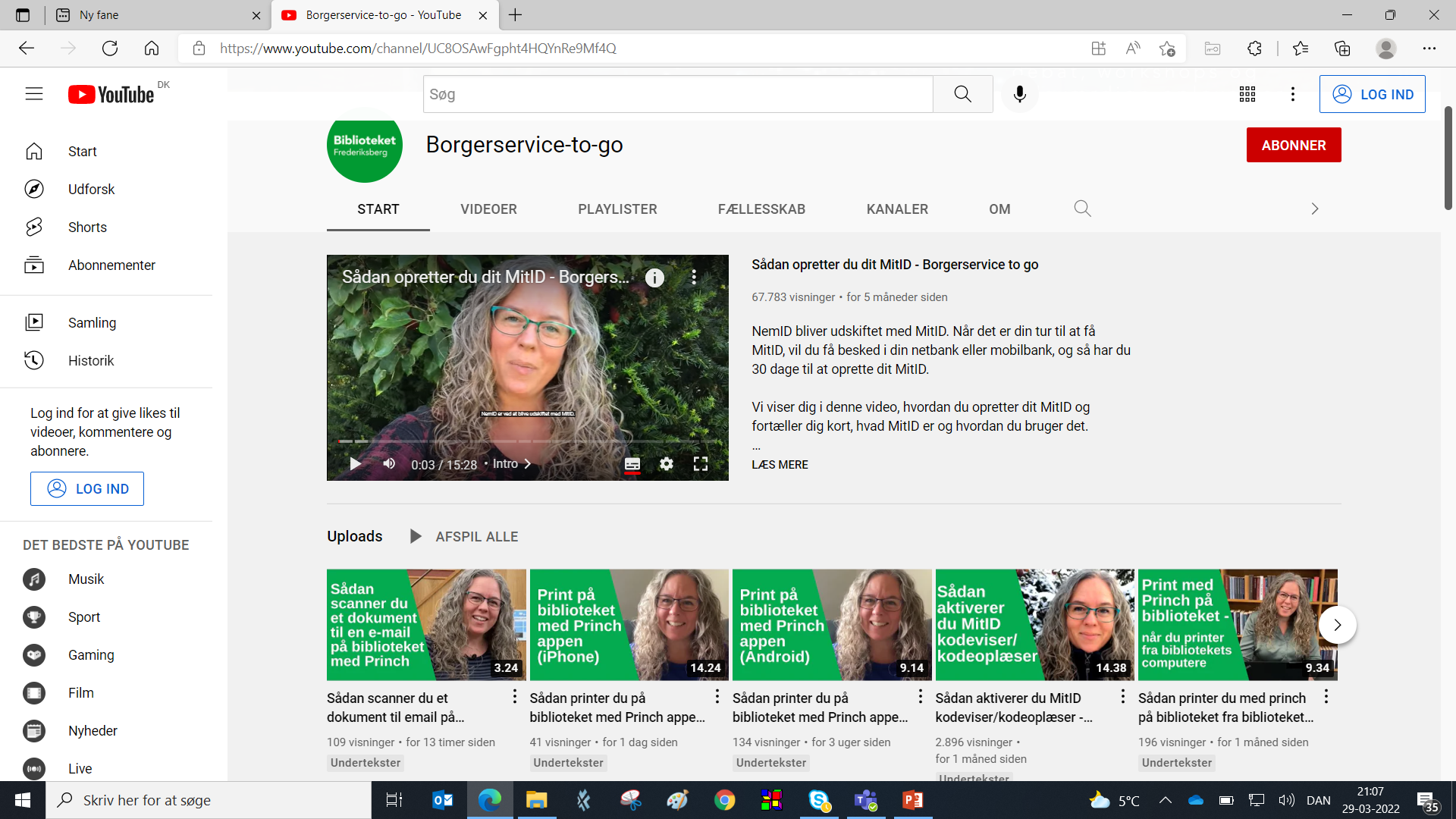 Hverdagsrådgivning
Digital Start
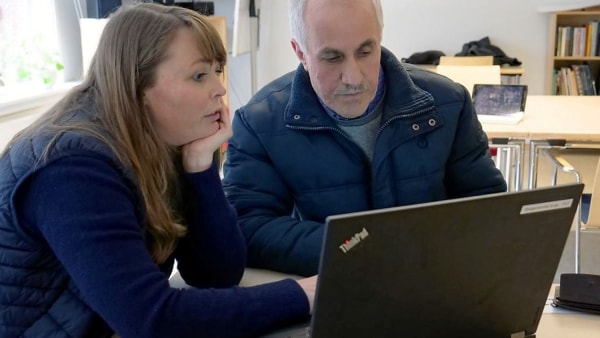 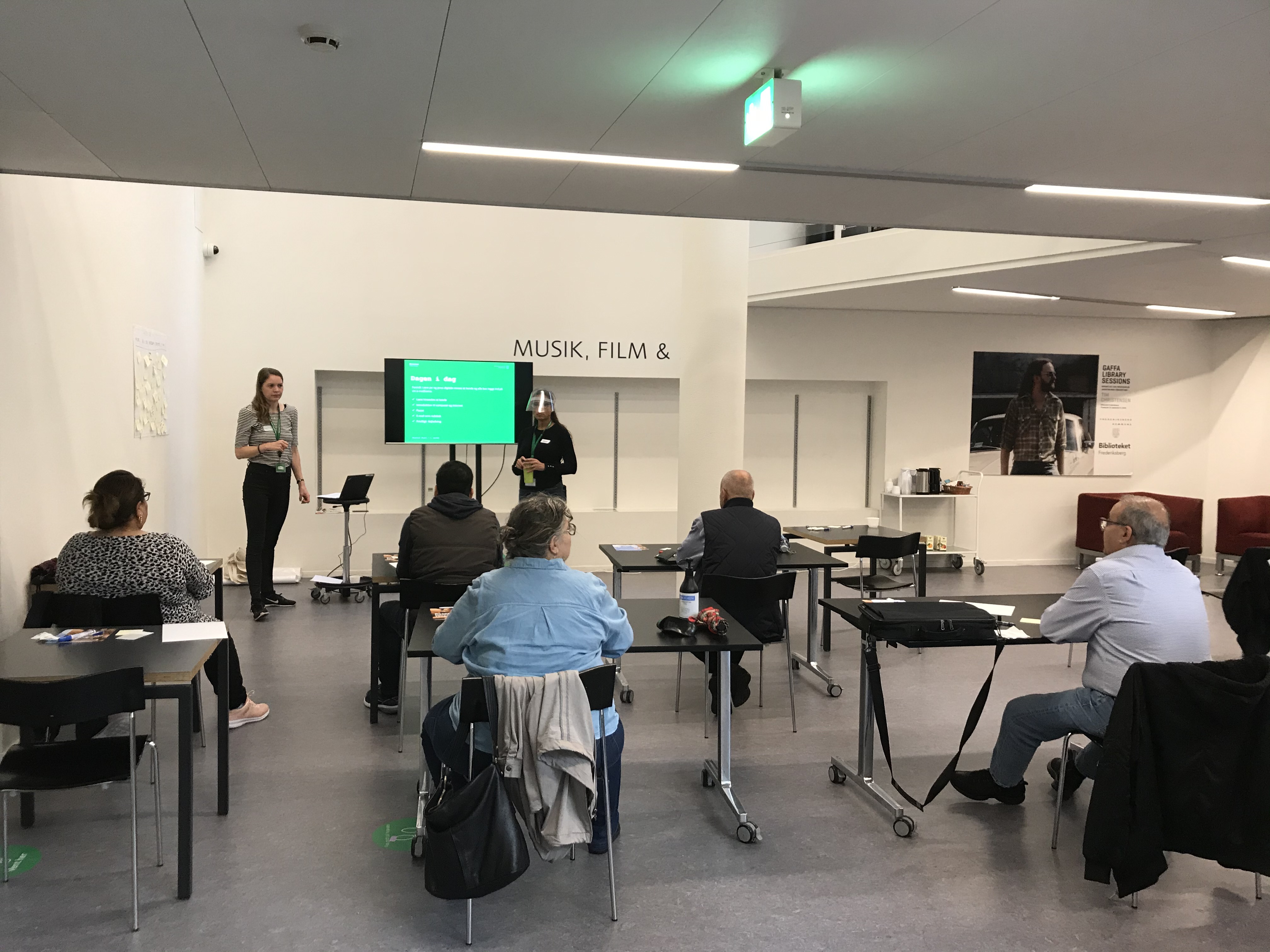 Bibliotekets Borgerservice to-go på facebook
Kulturmøder
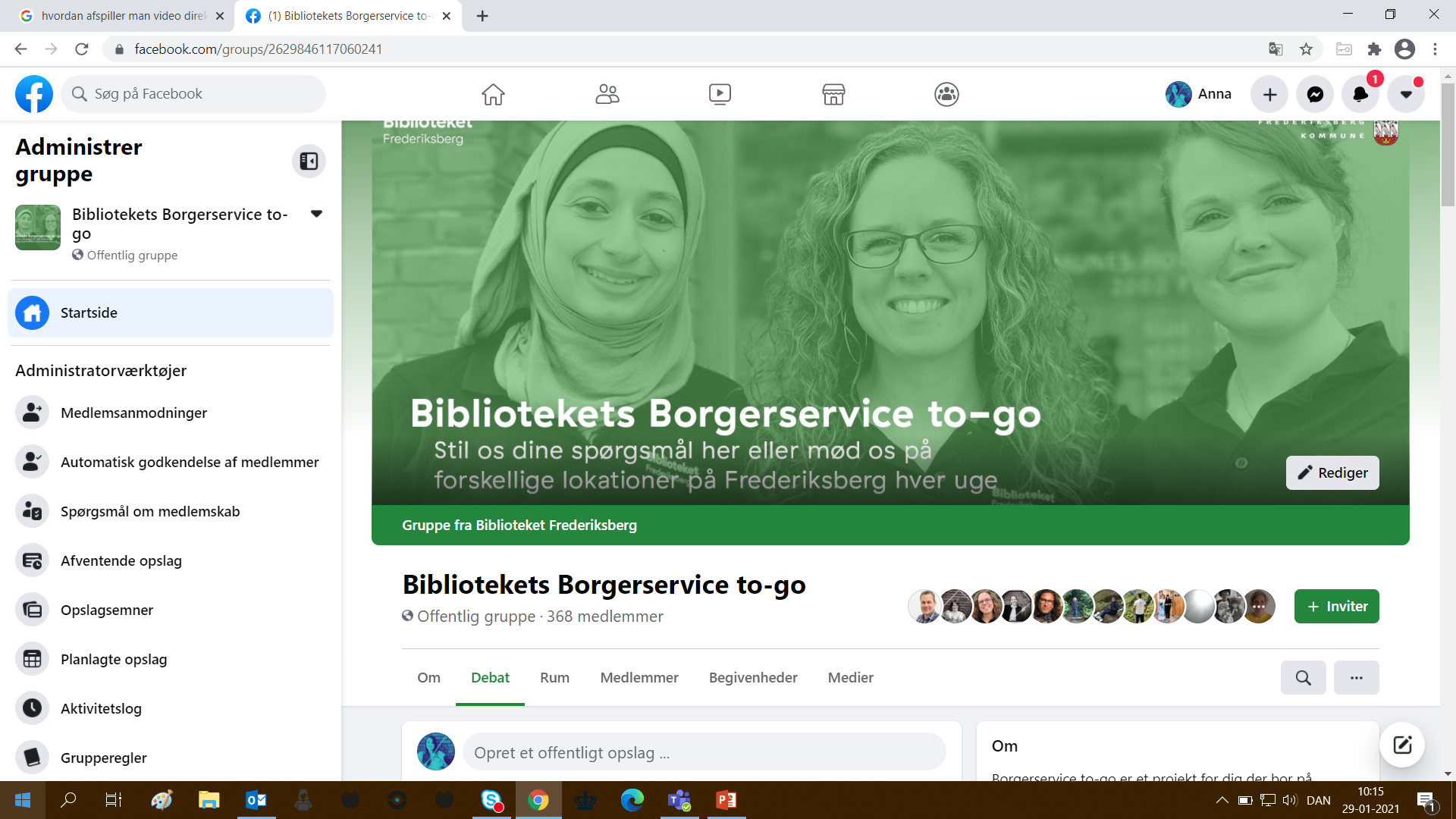 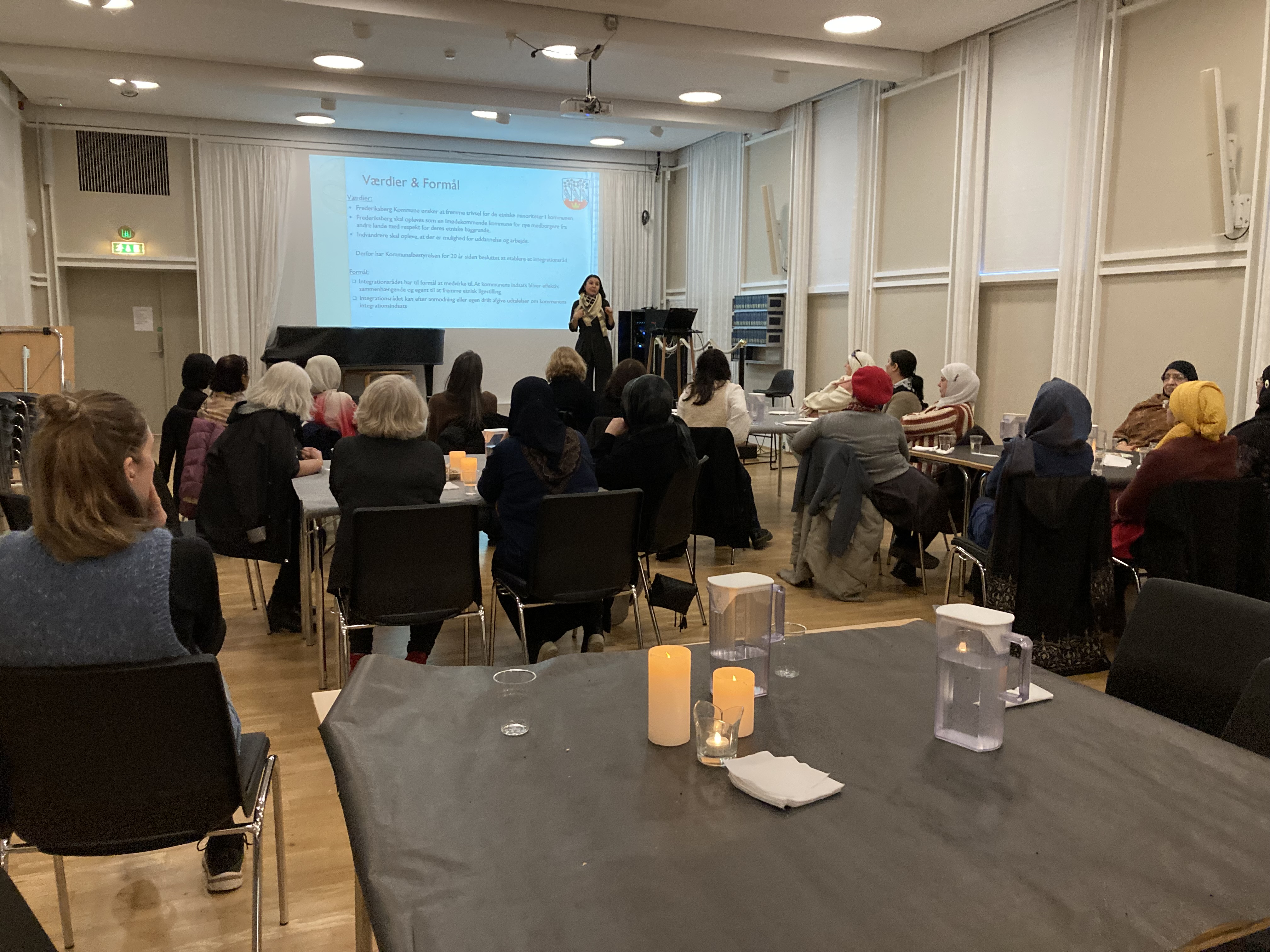 Digitalt Medborgerskab
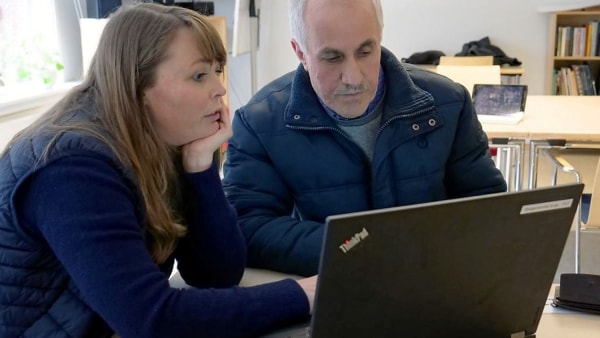 Digitale kompetencer
Administrative kompetencer
Bibliotekets Borgerservice to-go- Trin-for-trin videoer på YouTube
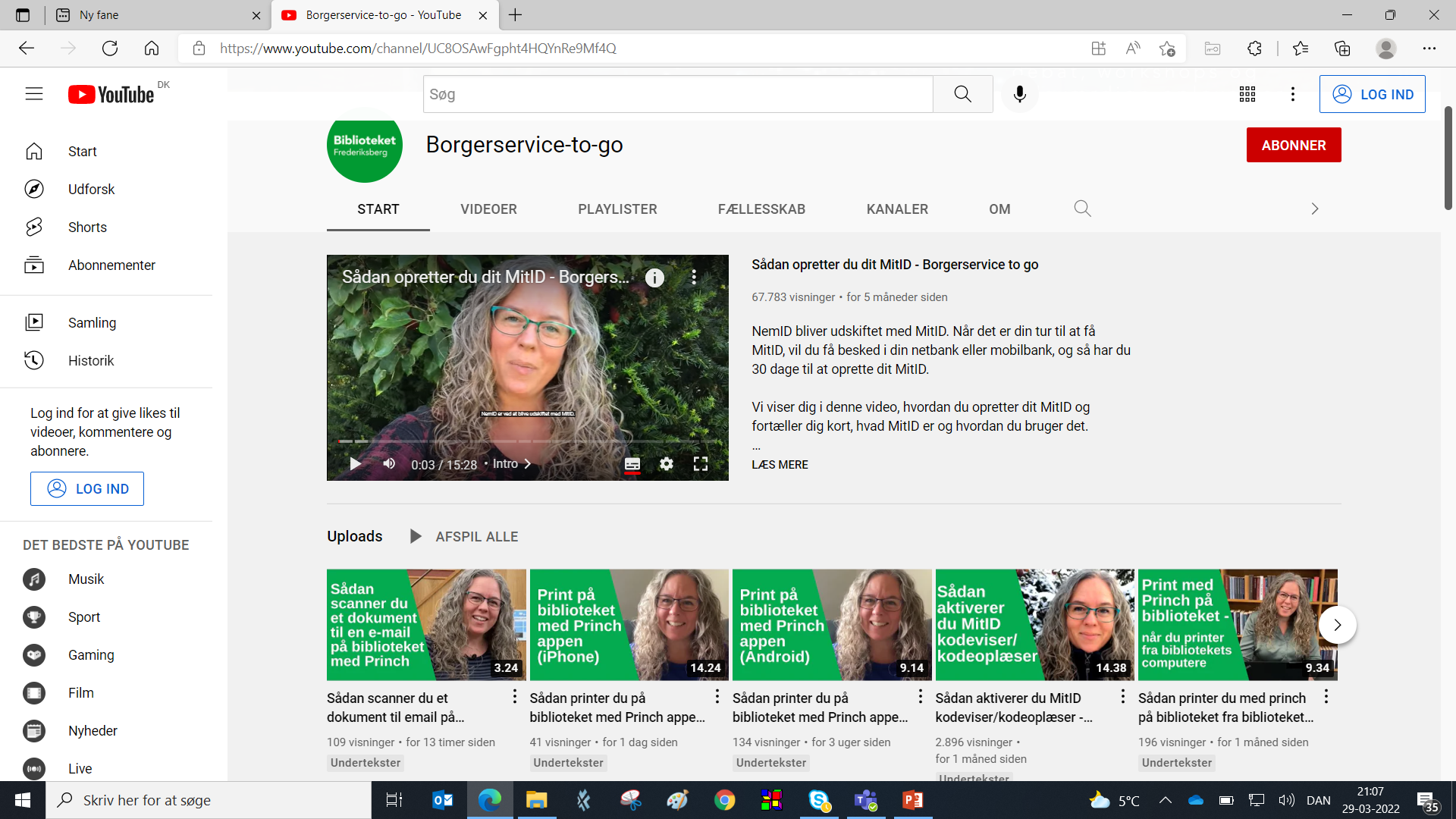 2021:

125.000 
visninger
2022:

128.000 
visninger
(til dags dato)
110.000 
MitID videoer
Flere tal,
Dem er ser videoerne, ser mellem: 

39-73%

af videoerne.
Hvem ser videoerne: 

69% mænd 
31% kvinder
Men ærgerligt når man laver projekter for integrationsmidler.
Det nok meget godt vi ikke har data på den slags.
62% 
er over 65 år
Vi kan desværre ikke måle på etnicitet på 
YouTube.
Juli + august steg aldersgruppen på 
18-24 år fra:
2% til 14 %
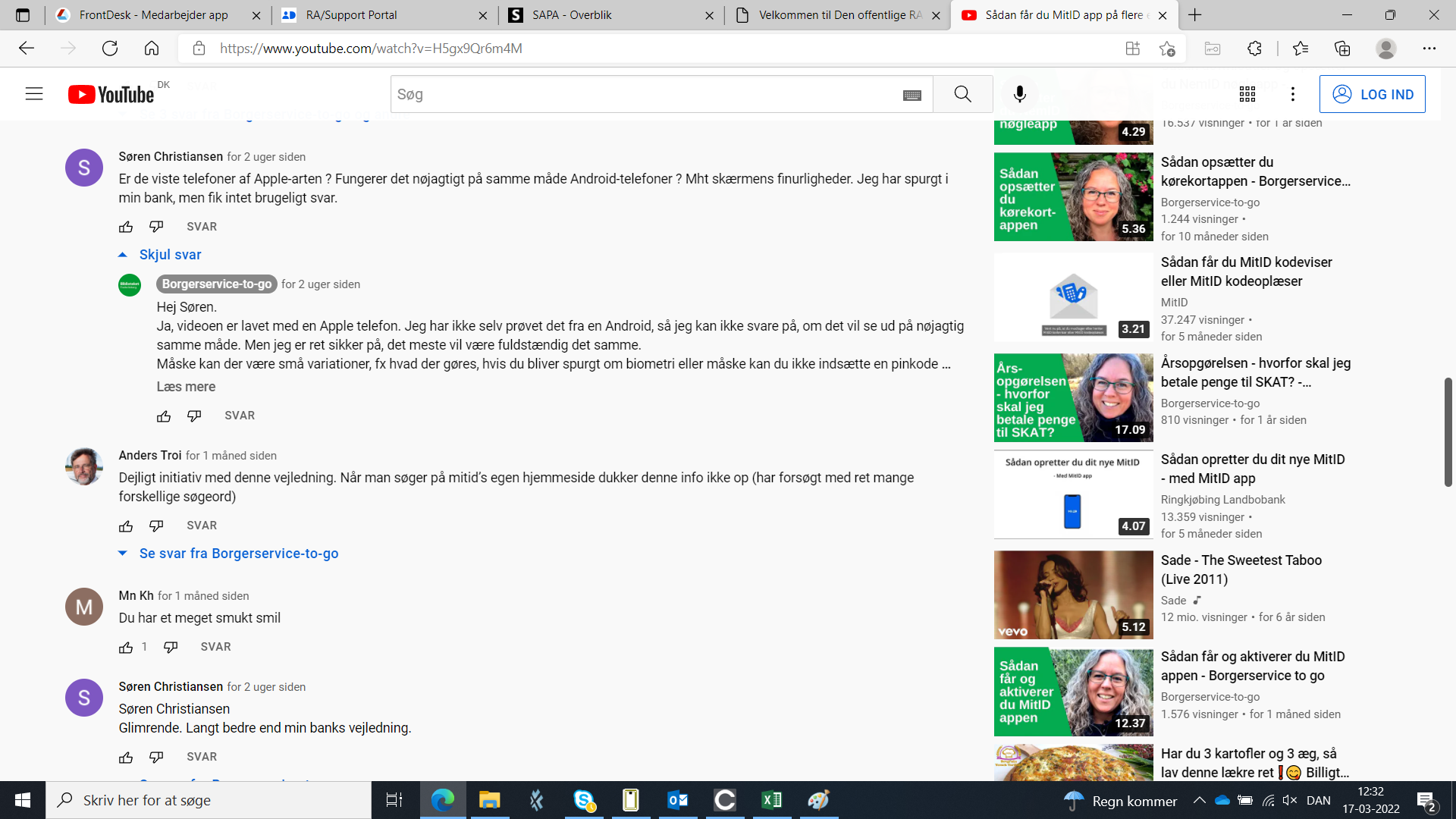 En ny dialog kanal med borgerne
MitID videoerne har fået:
1178 likes
258 kommentarer
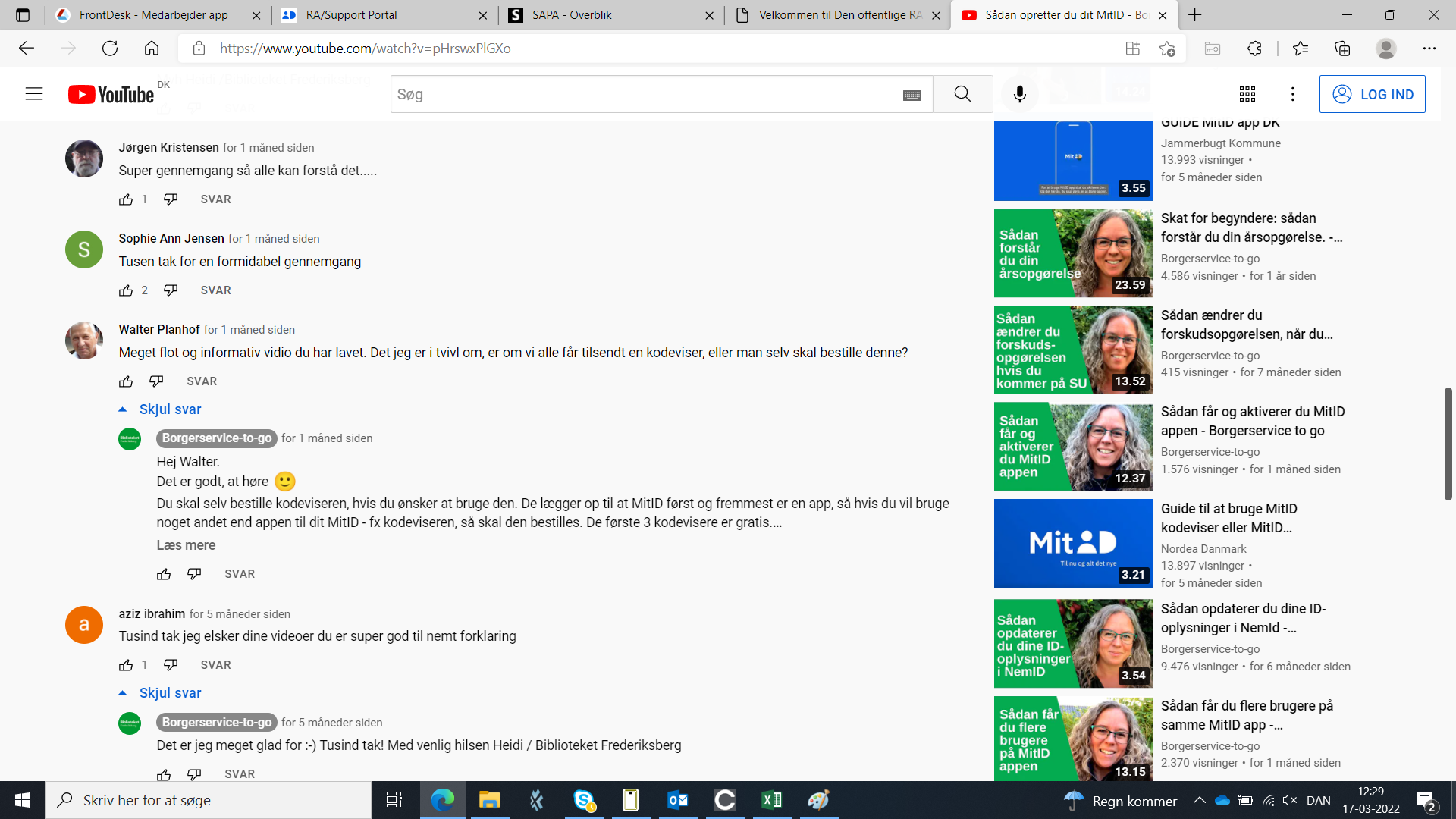 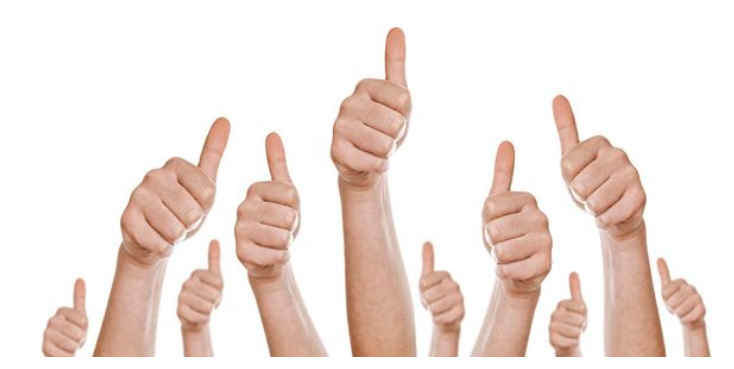 Alle klik er vigtige!
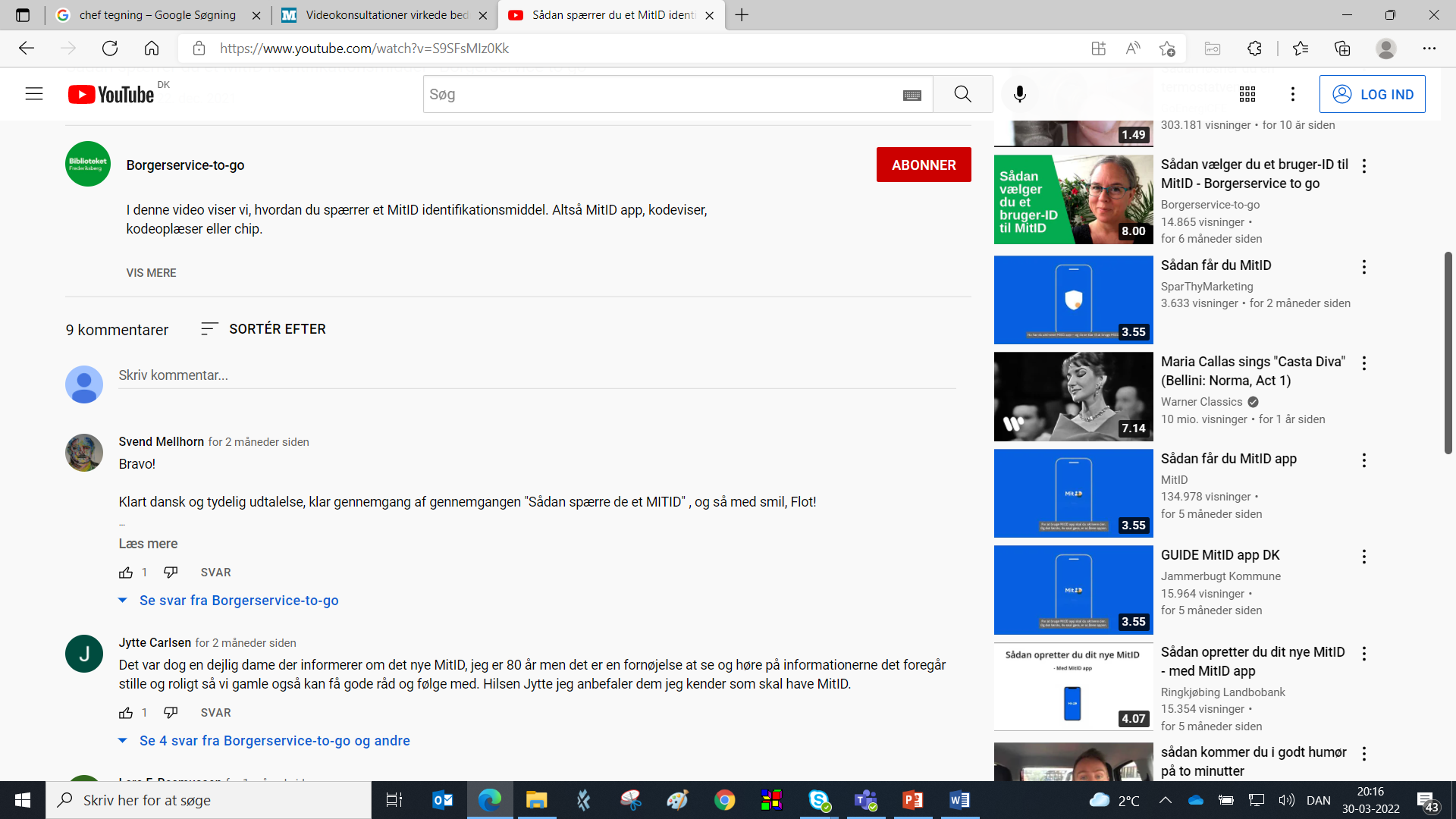 Langsomt tempo.
Grundige videoer – vi fortæller om alle klik i løsningen.
Nogle af videoerne er 15-20 min lange. (Men man kan klikke rundt fordi de er inddelt i kapitler)
En video på SoMe må kun vare 1,5 minut..
Ansigt til ansigt, selv om det er på skærmen..
Intro til alle videoer med et ansigt for at skabe tillid. 
Der skal være en fornemmelse af at der er et menneske bag formidlingen.
Vi siger ”du” til borgerne i videoerne, for at det føles uformelt.
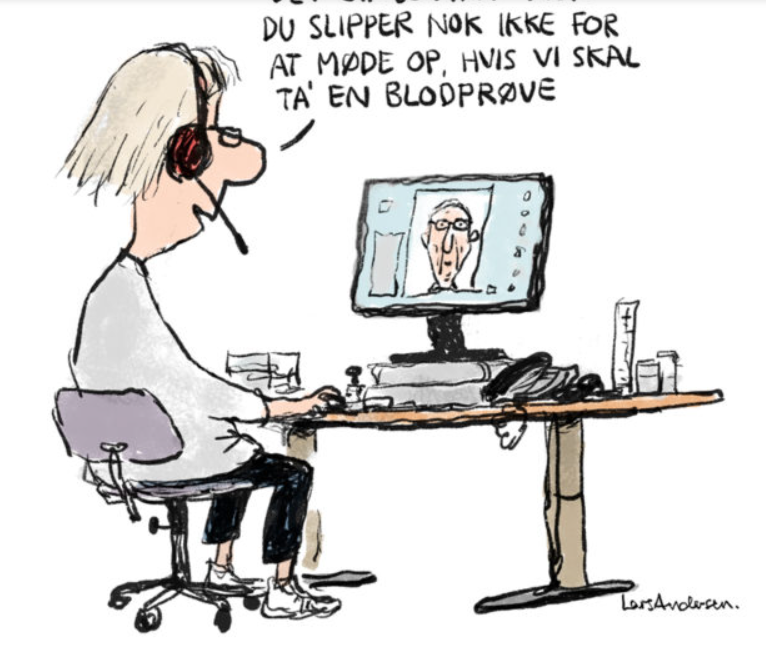 Digital Dannelse
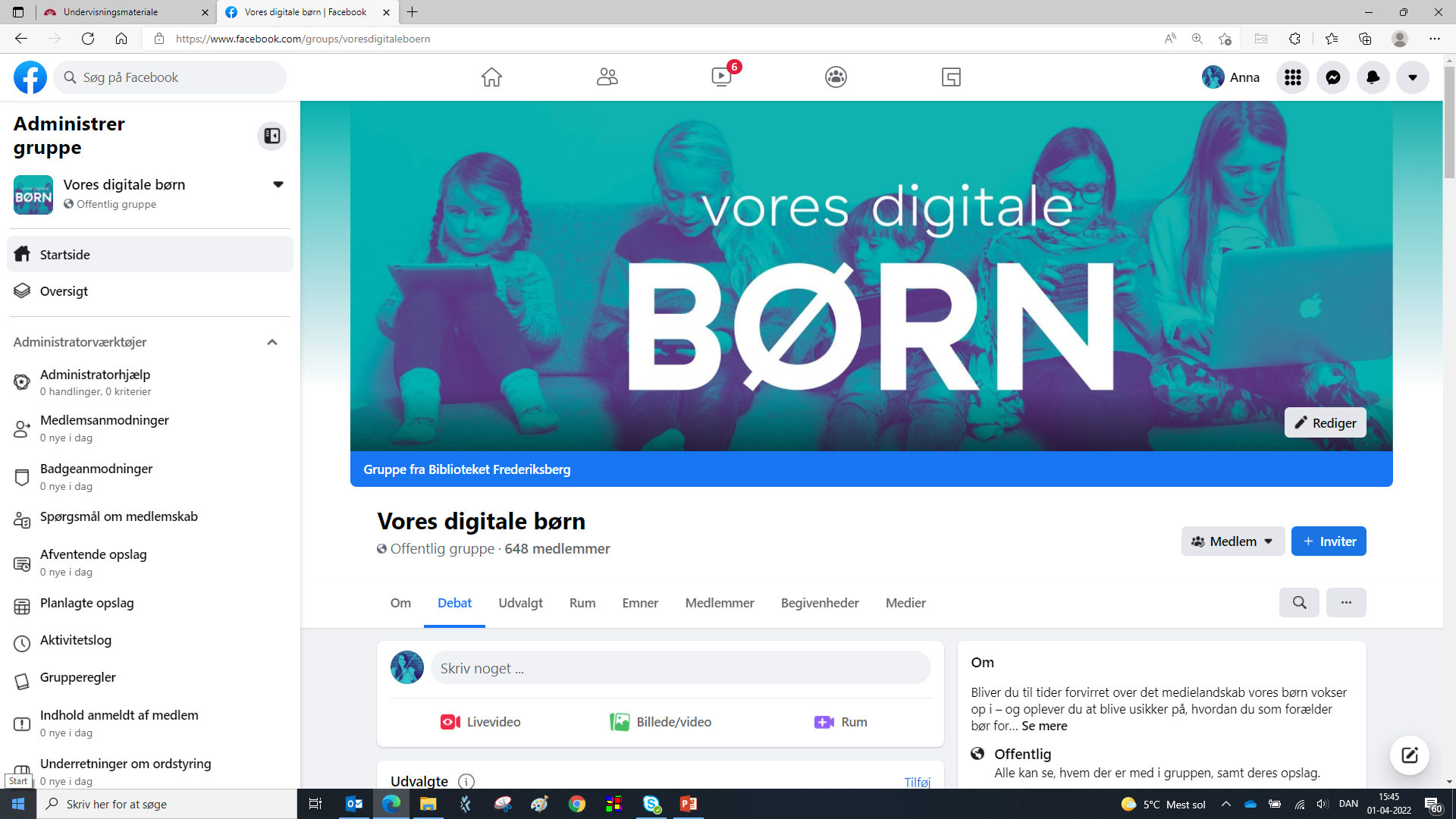 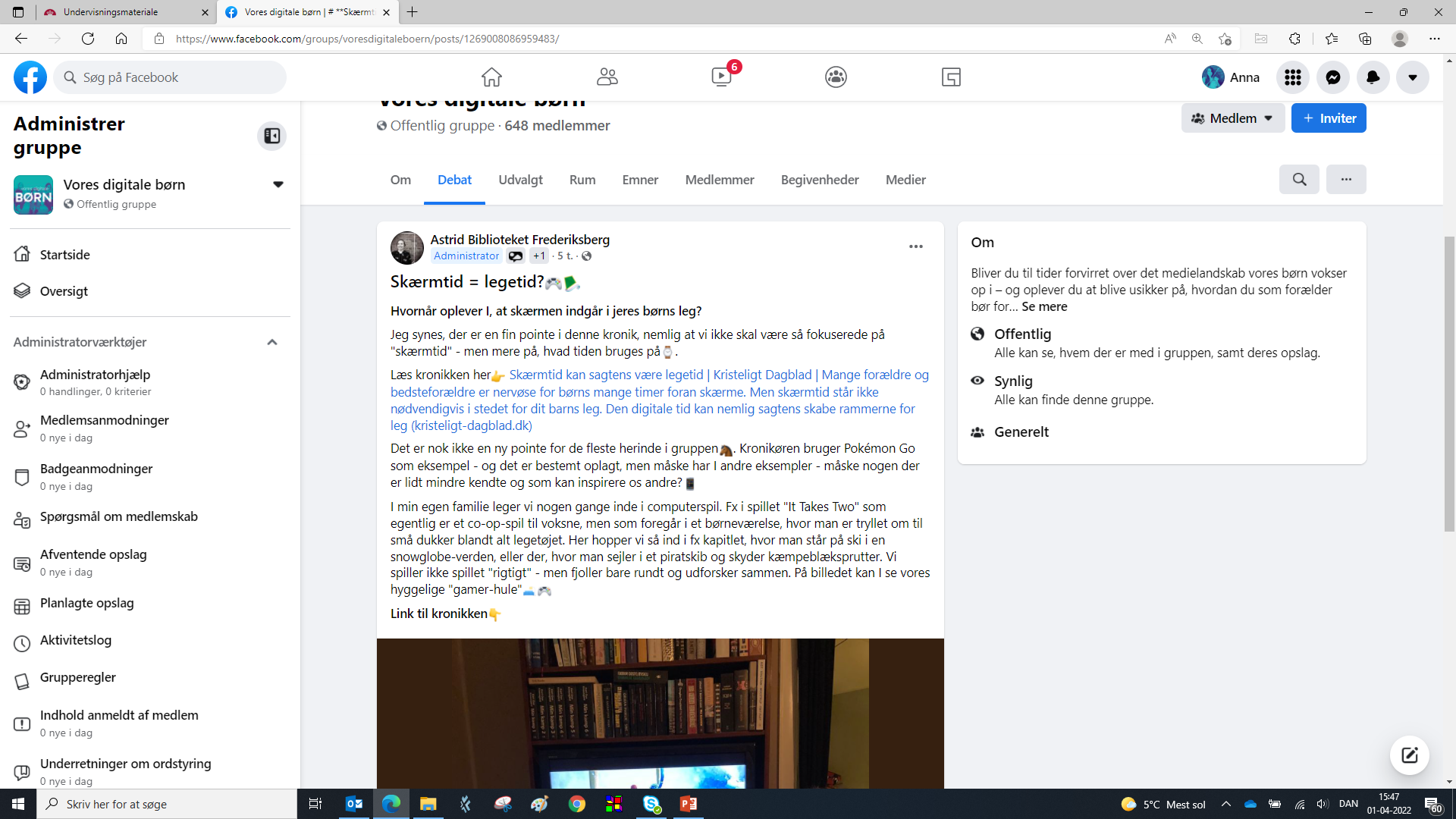 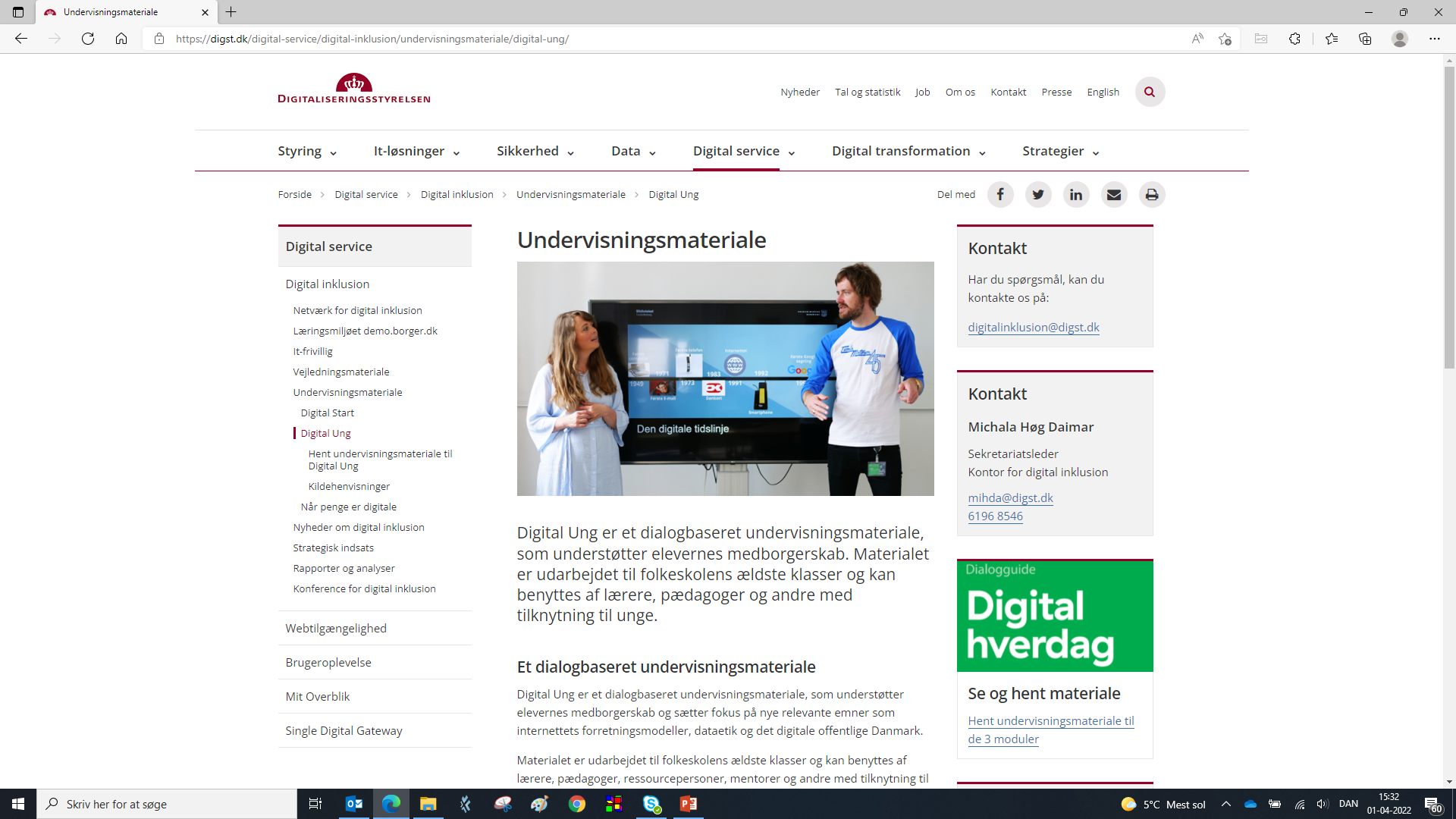 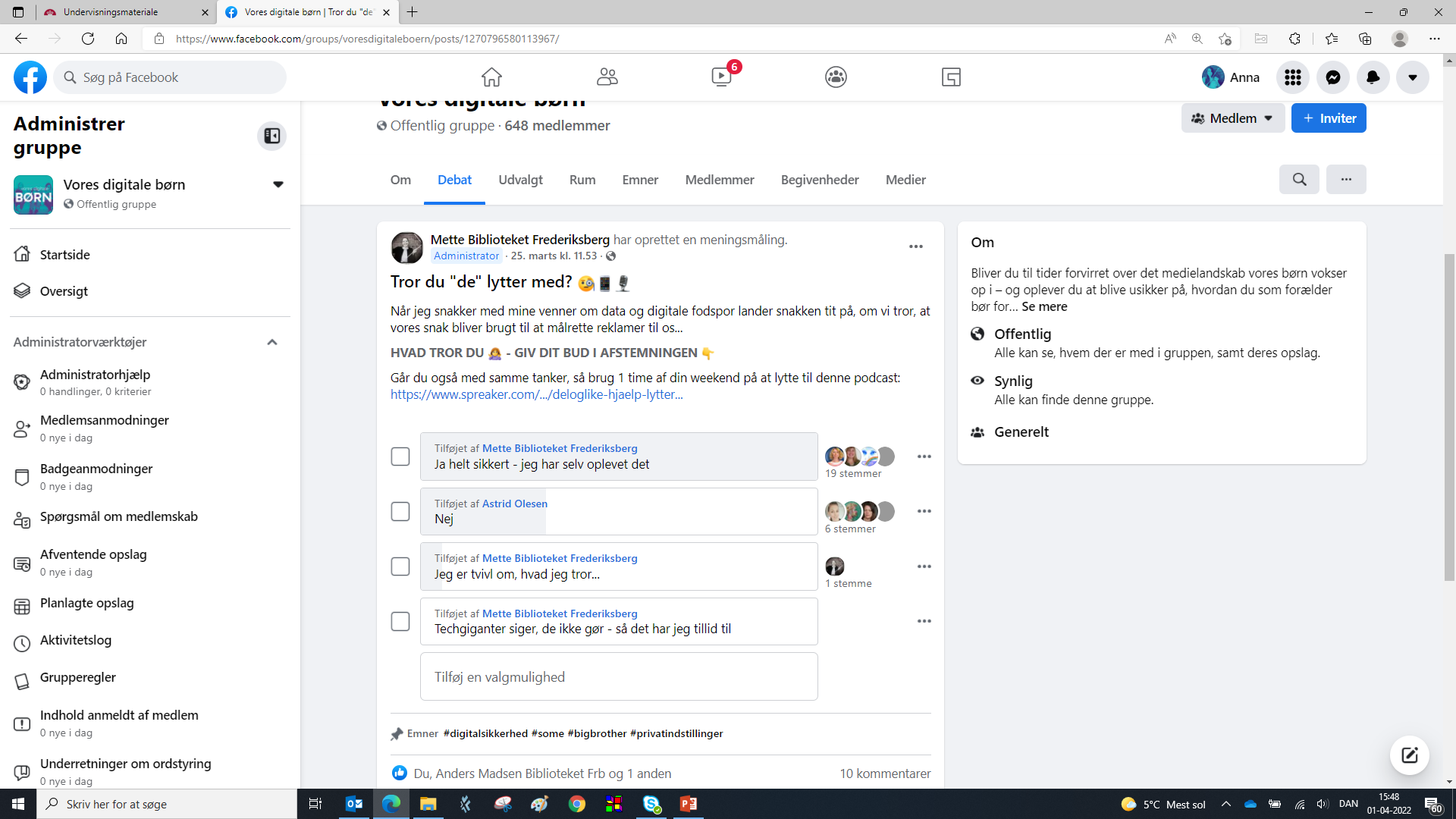 Digital Sikkerhed
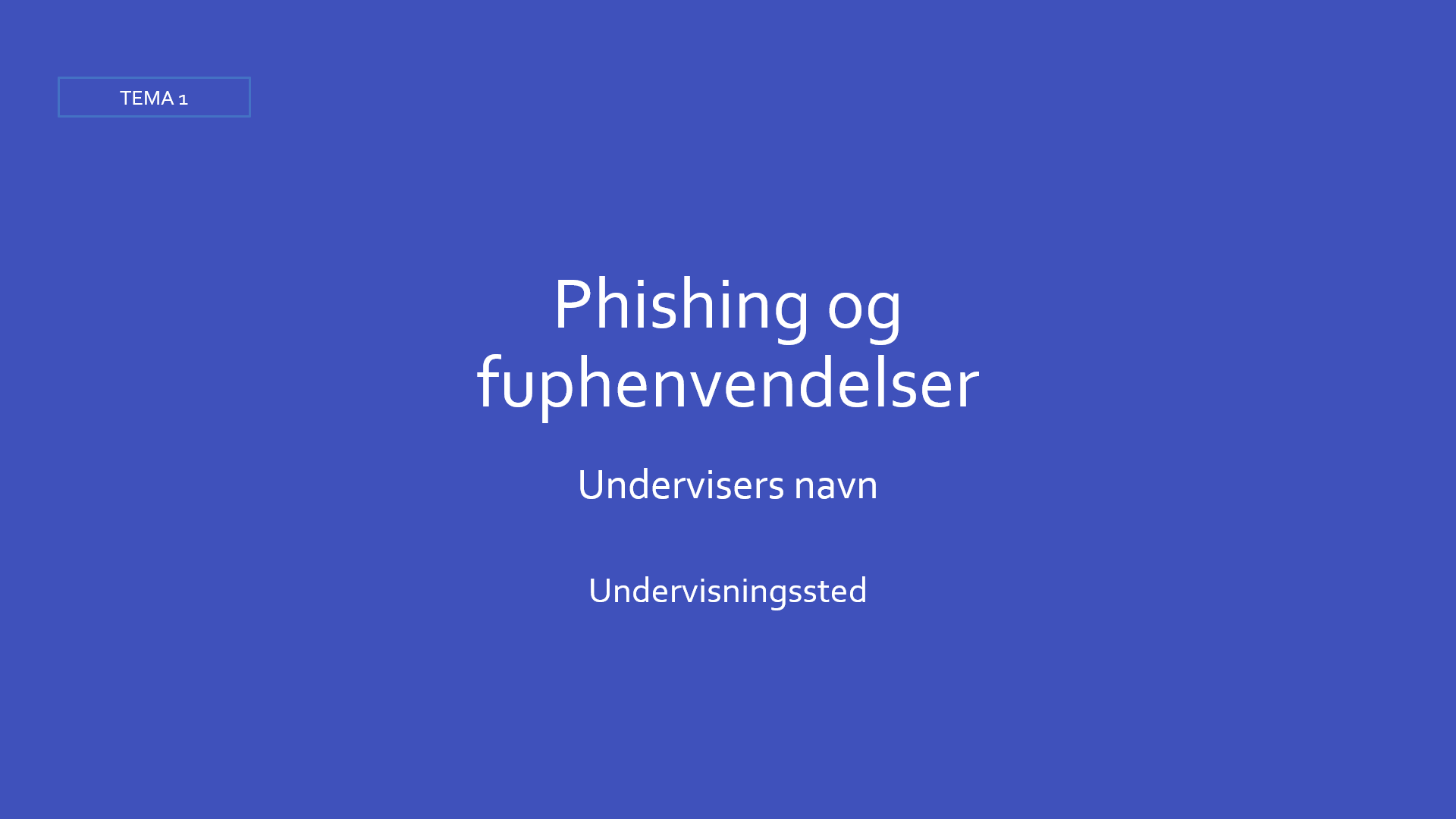 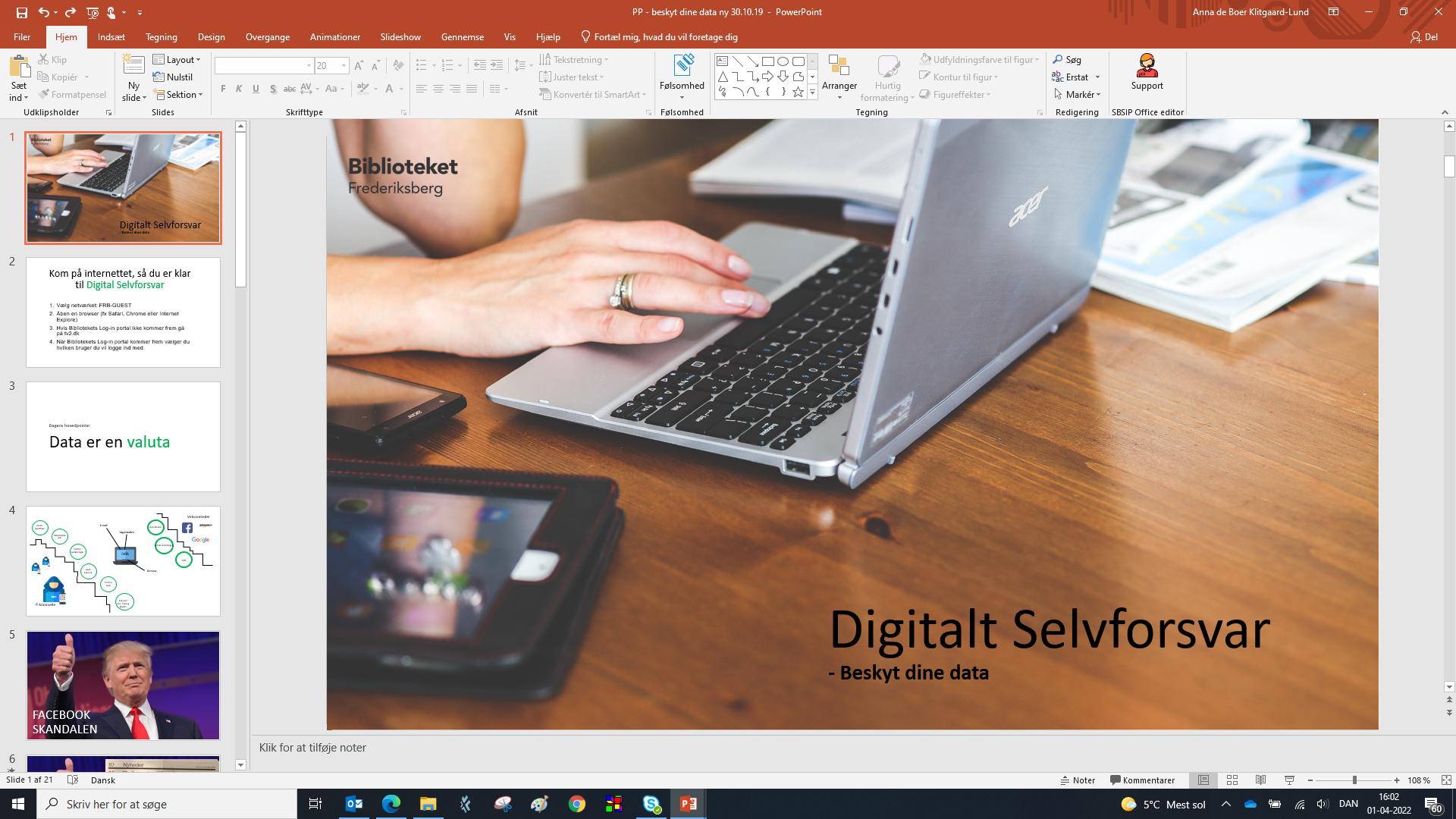 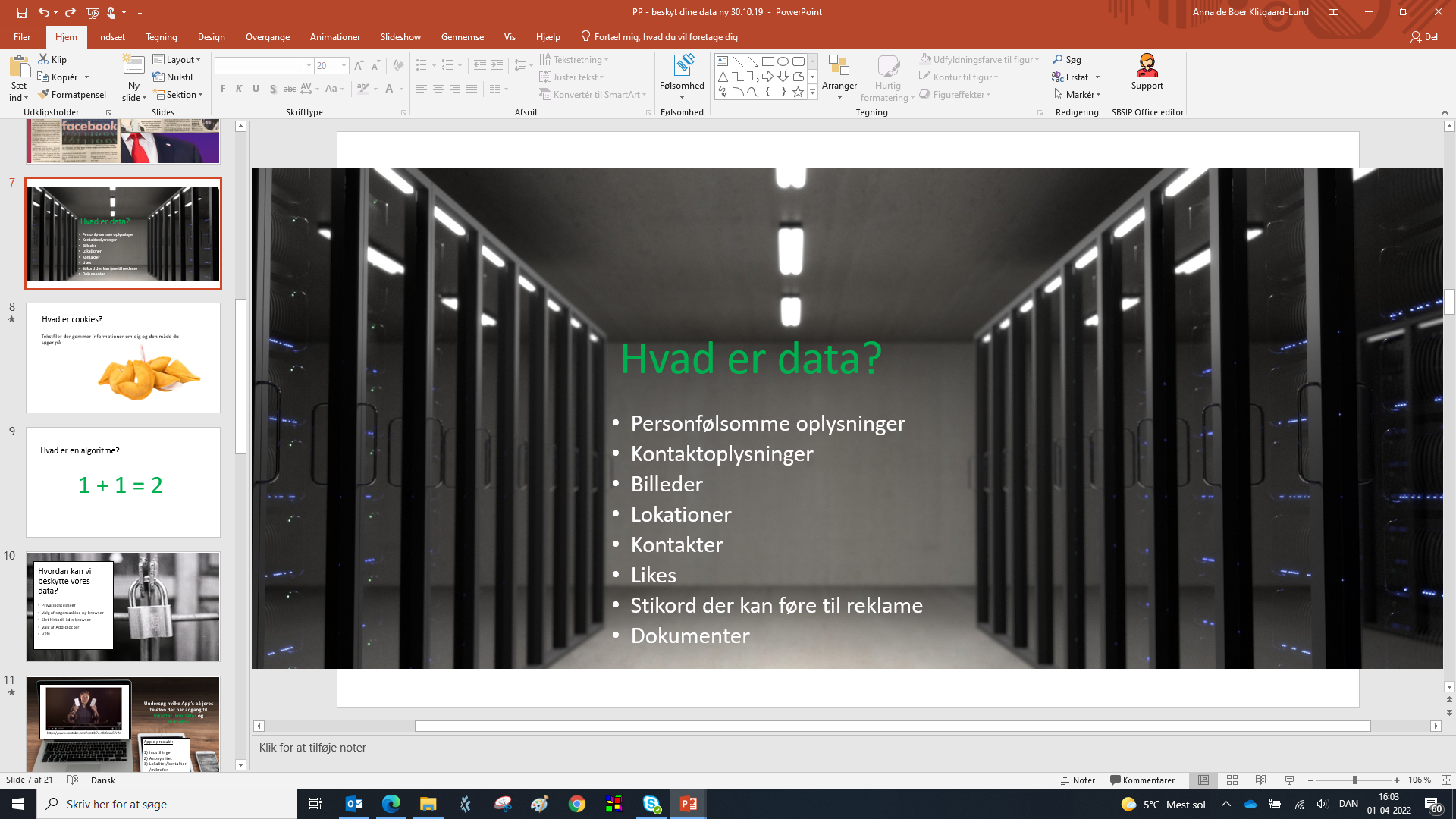 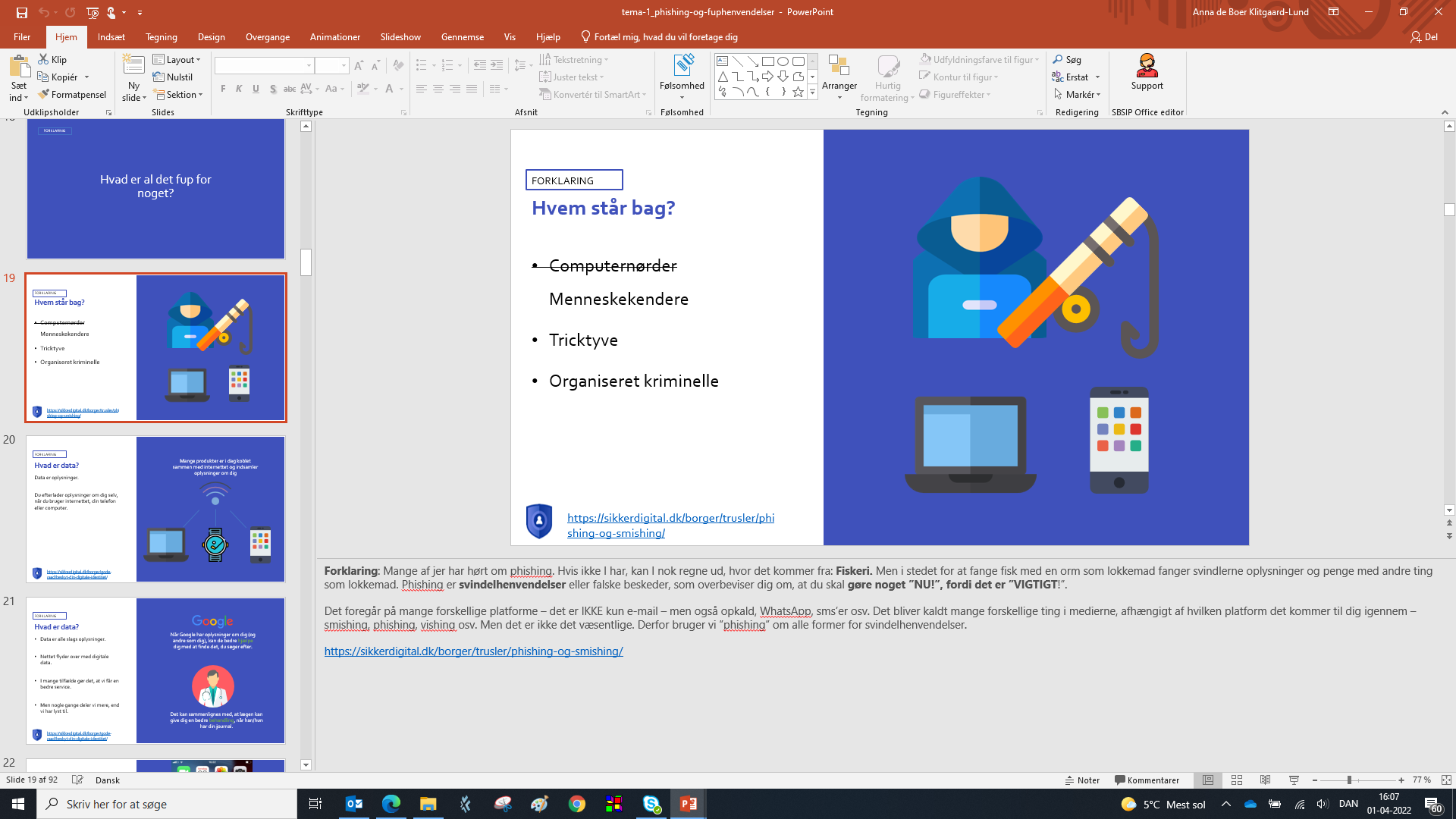 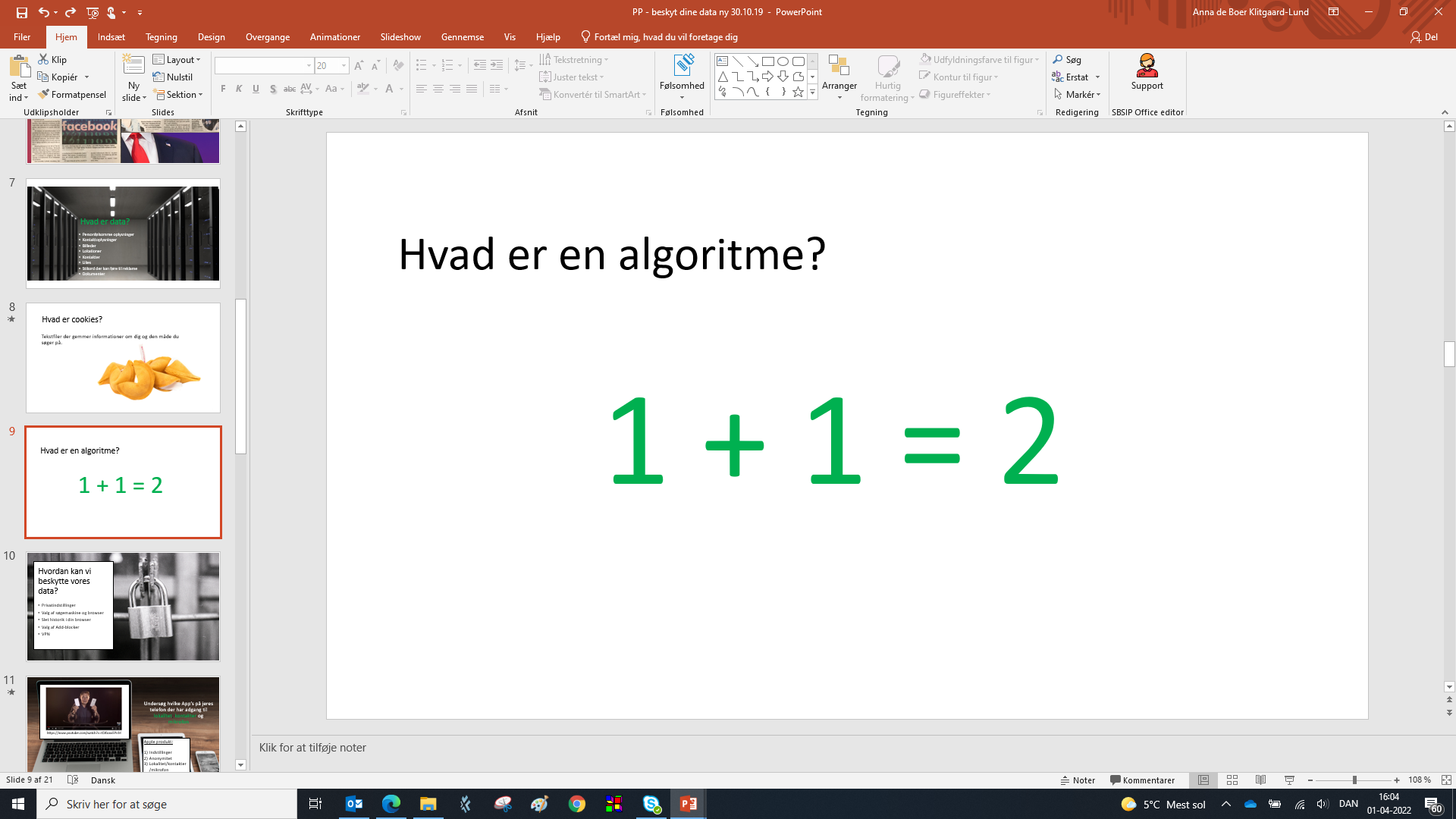 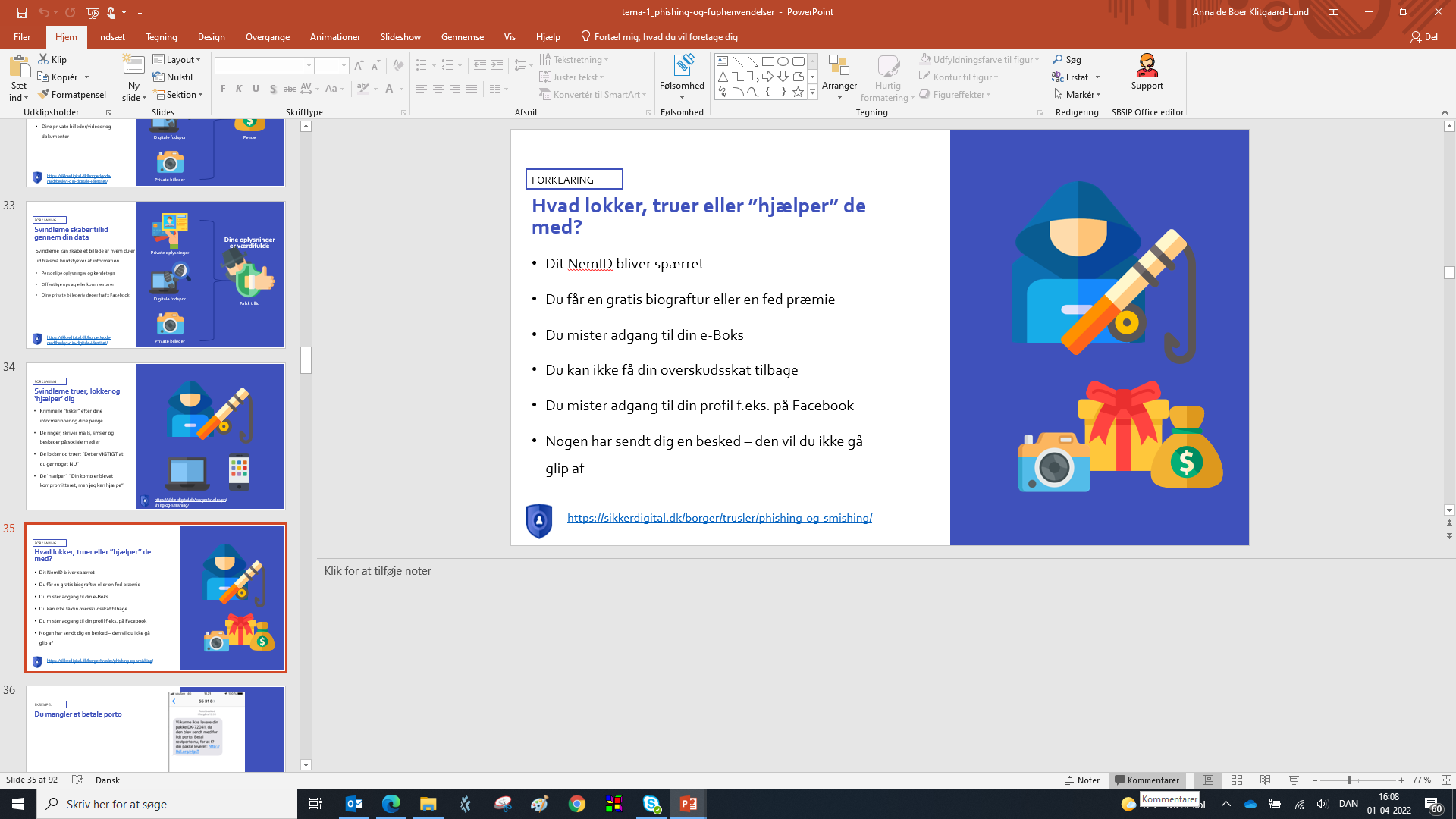 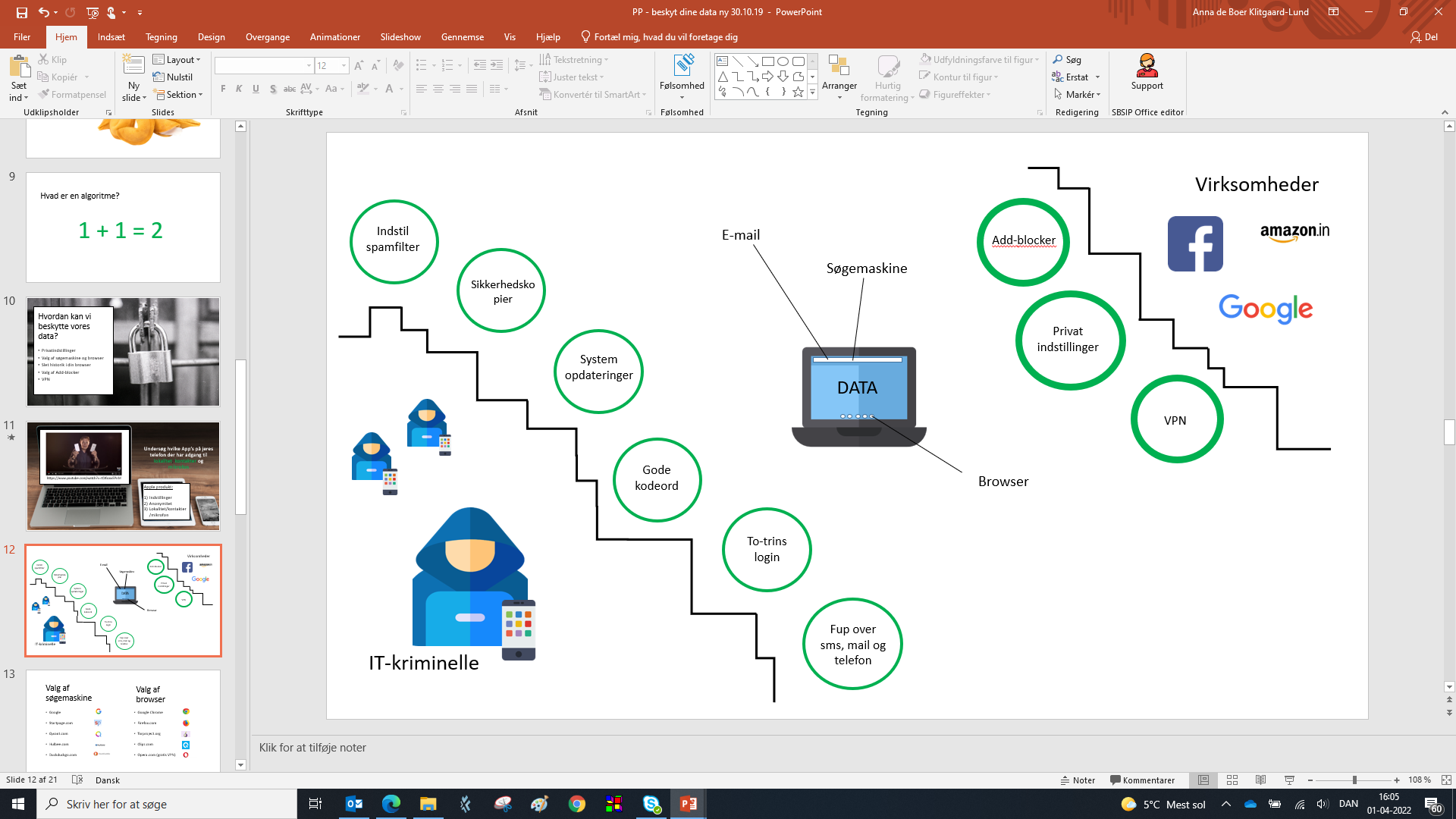